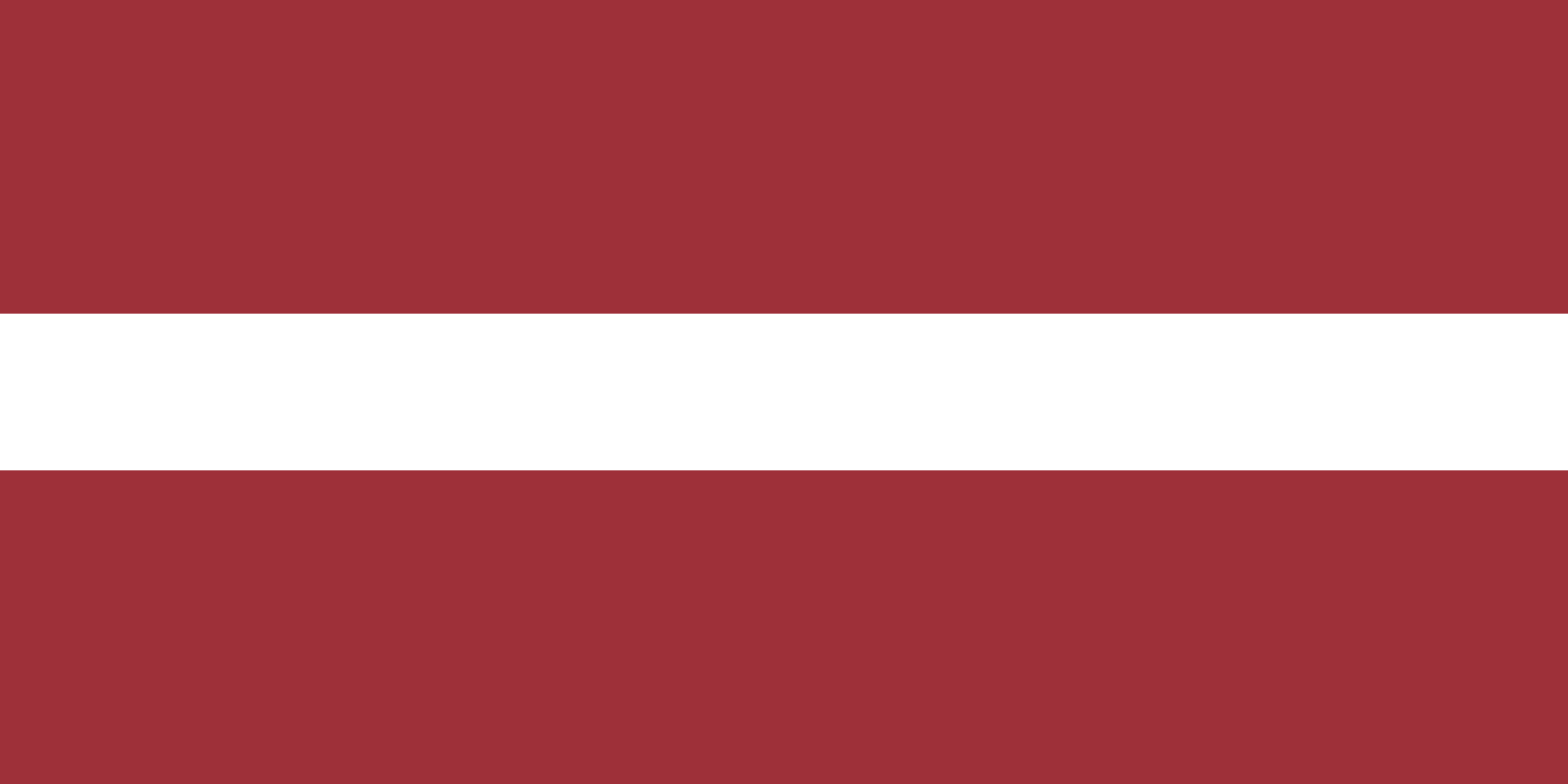 Latvia
Latvia
Independent from 1920 to 1940 and has regained it since 1990.




The very term Latvian was coined by the patriotic movement in the early 20th century

Located between Baltic sea and Russia. The Middle of Baltic states. Geographic hotspot of north for many centuries.
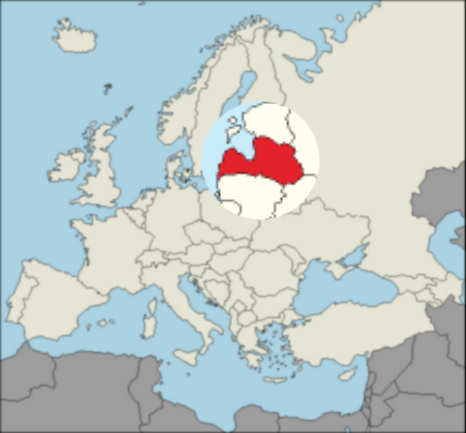 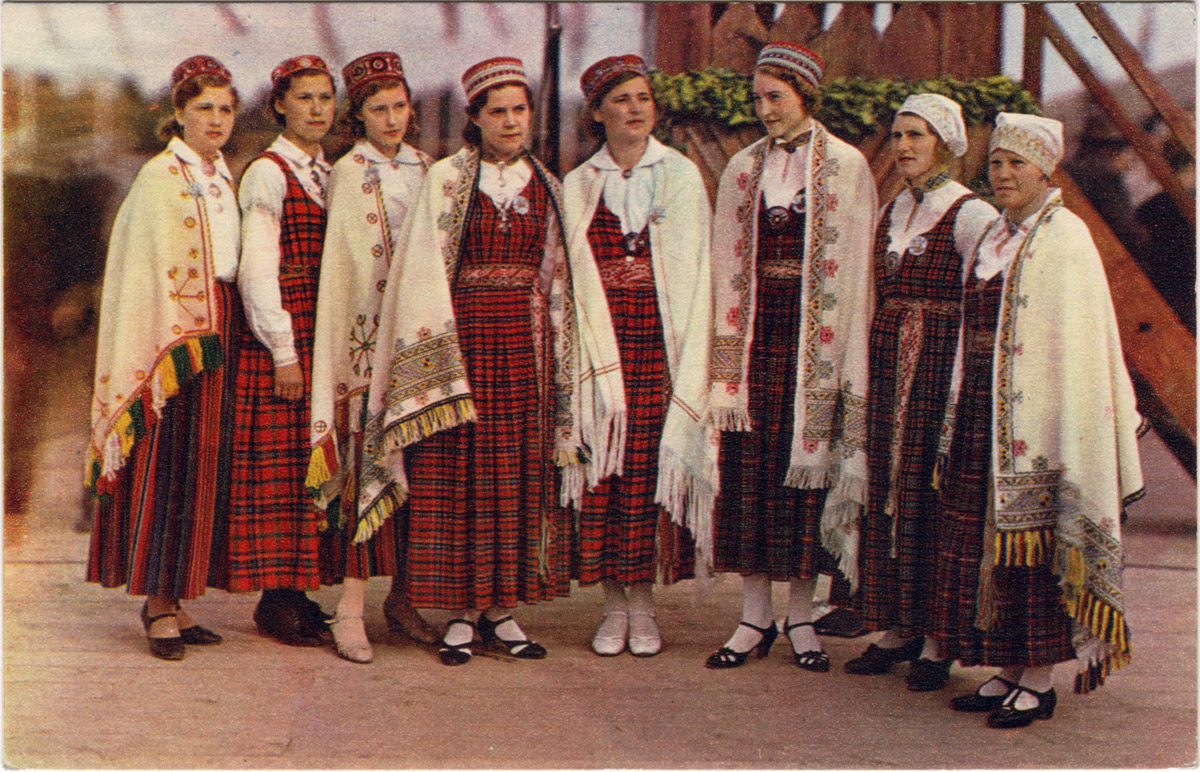 Culture of Latvia
Latvian culture is made from many ancient latvian tribe traditions 

Summer soltices- biggest celebration

Singing and dancing is a major part of culture
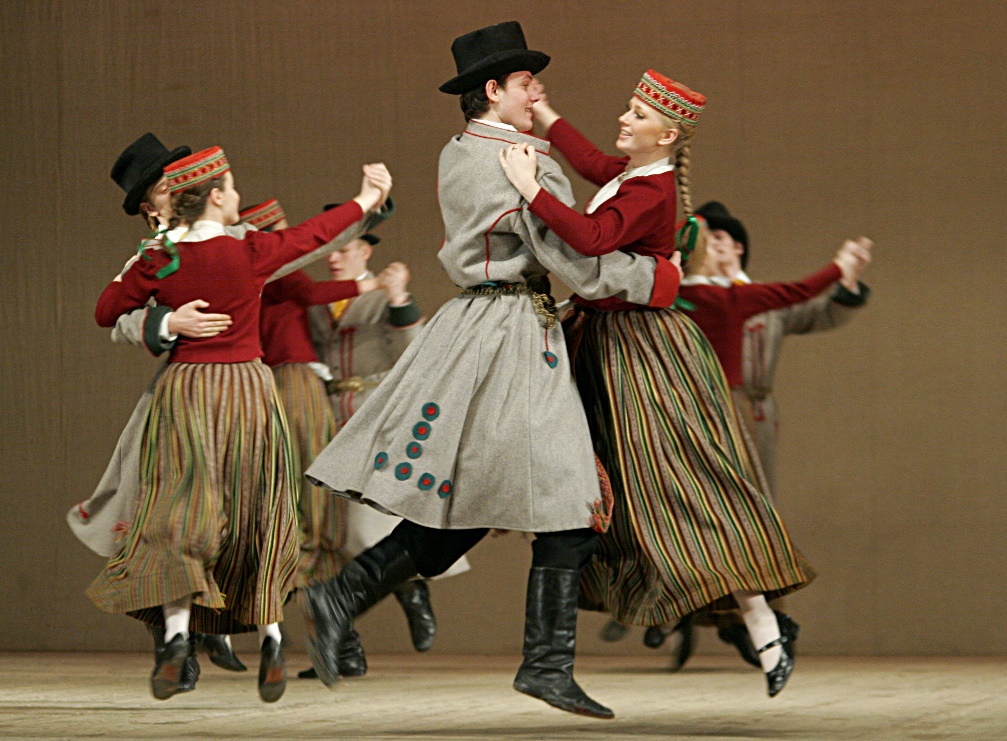 Dainu skapis
Made by latvian writer Krisjanis Barons


Contains latvian folklore


70 drawers with 20 tiles each
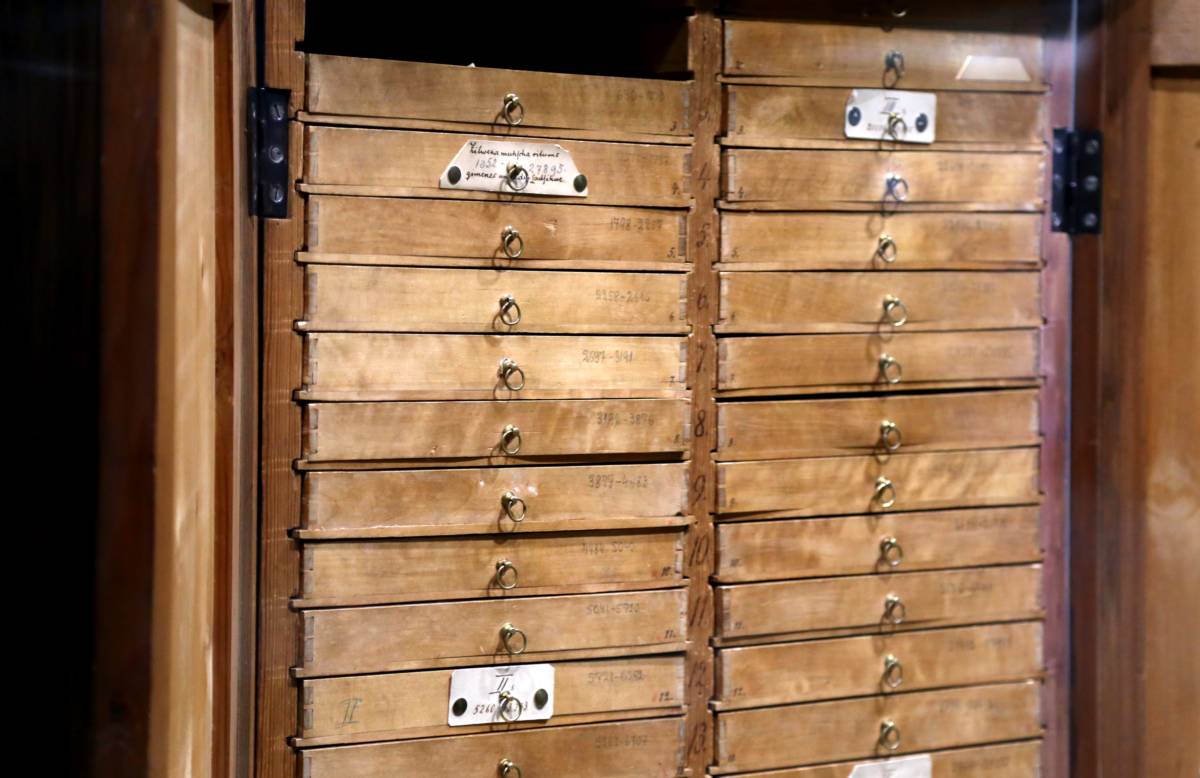 Lāčplesis
Iconic hero of Latvian folklore
Originated from old Latvian legends
Super-human strength from his bear ears
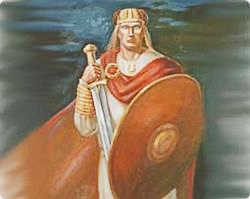 The Baltic Way
Peaceful protest against the Soviet unions occupation
2 million people joined their hands to form 675.5 km long line
Demonstrating a popular desire for independence for each country in Baltic States
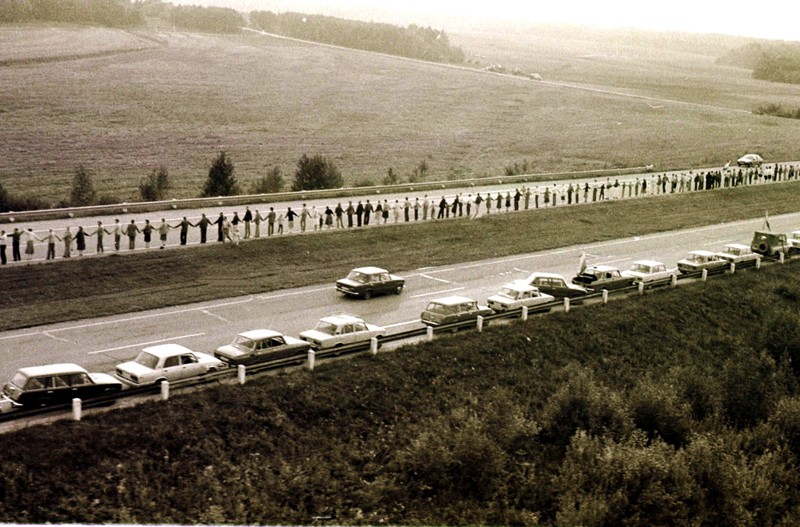 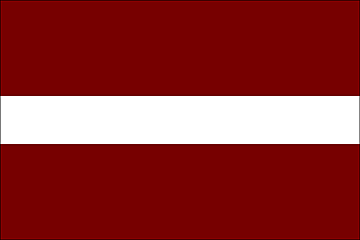 Carmine red with white stripe in the middle

Reconstructed from an ancient latvian «letgallu» tribe depiction

One of the oldest flags in the world (as early as 1100s)

Was forbidden in time of USSR occupation and became a symbol of independence
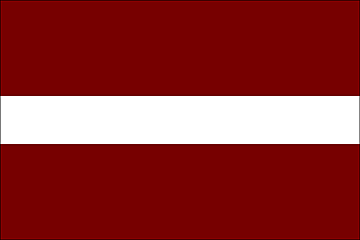 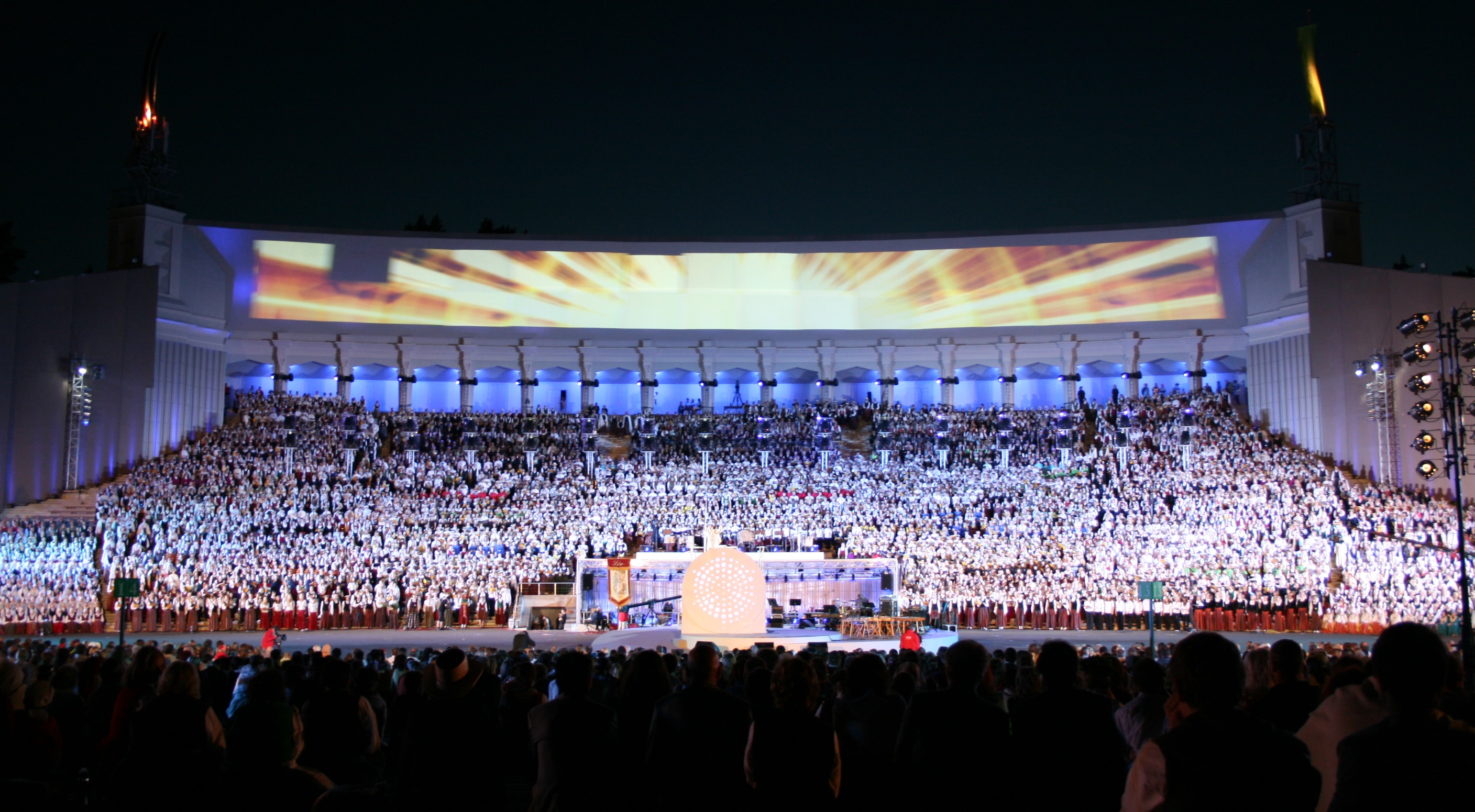 Latvian Song and Dance Festival
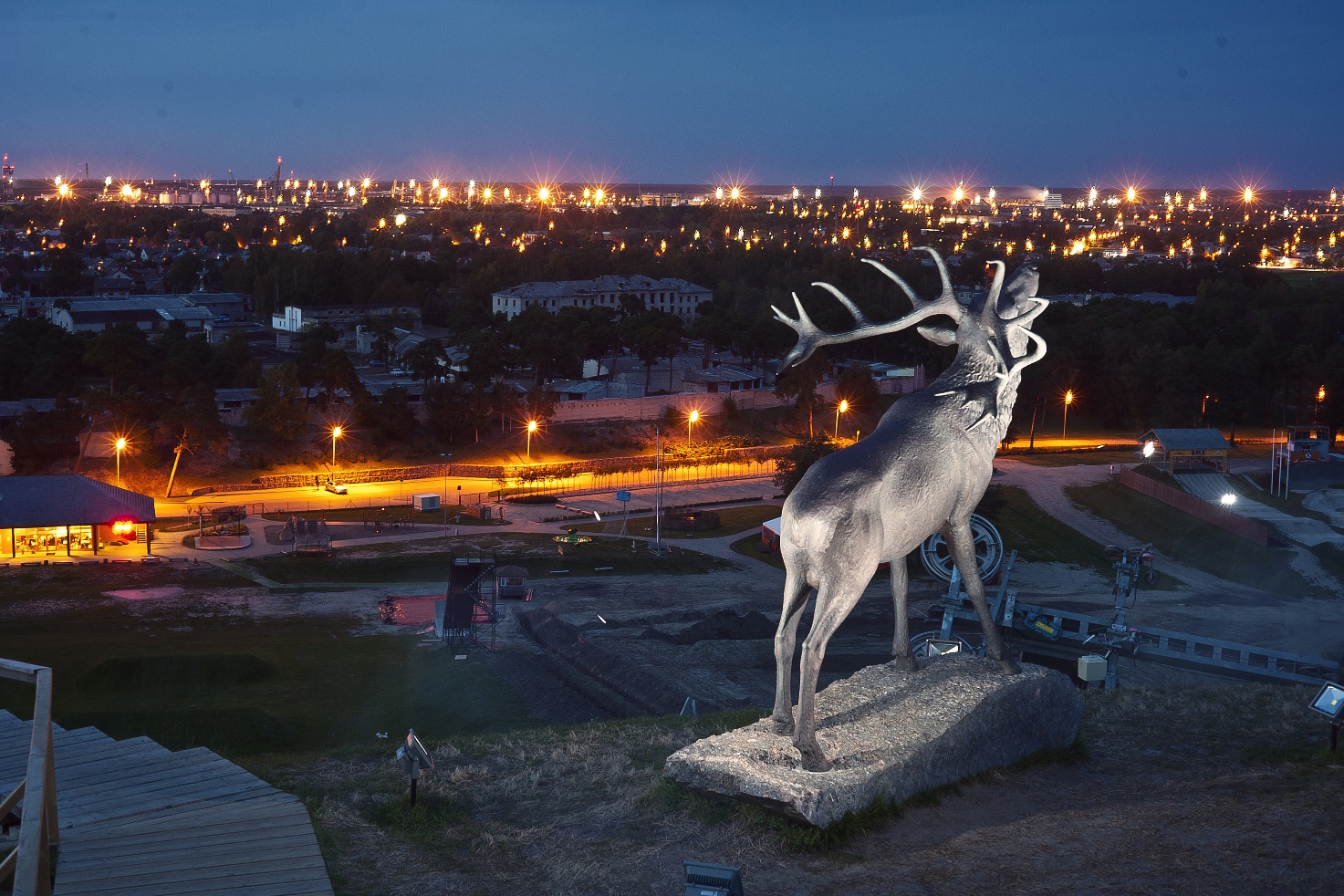 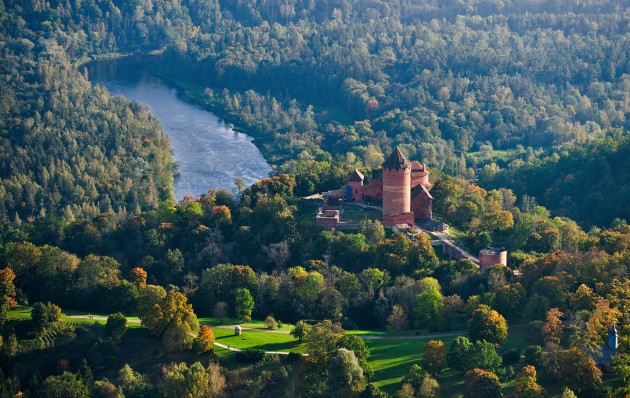 Four corners of Latvia
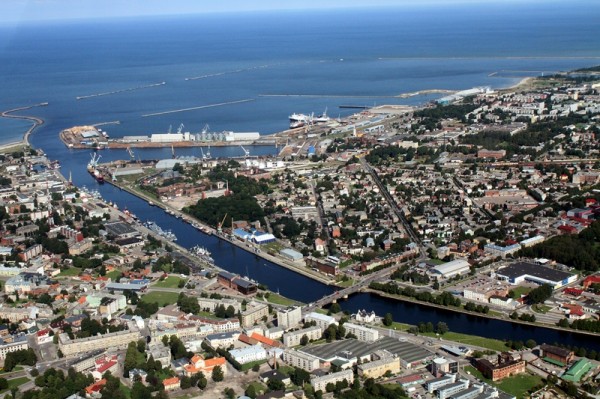 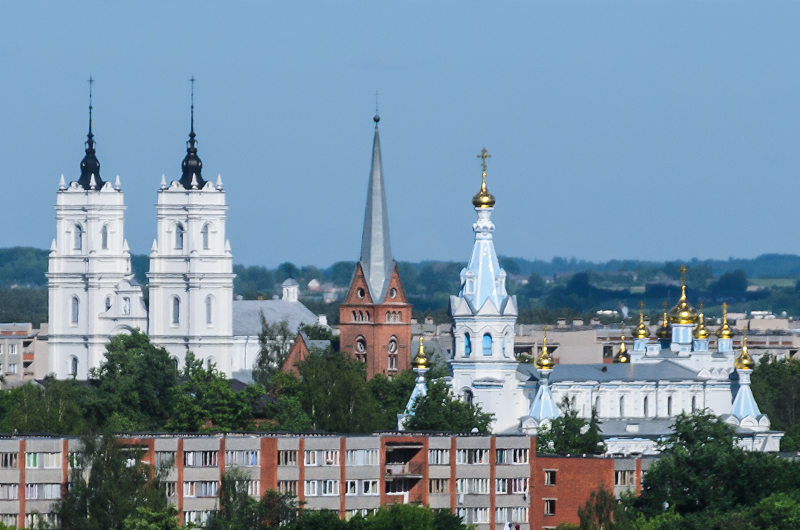 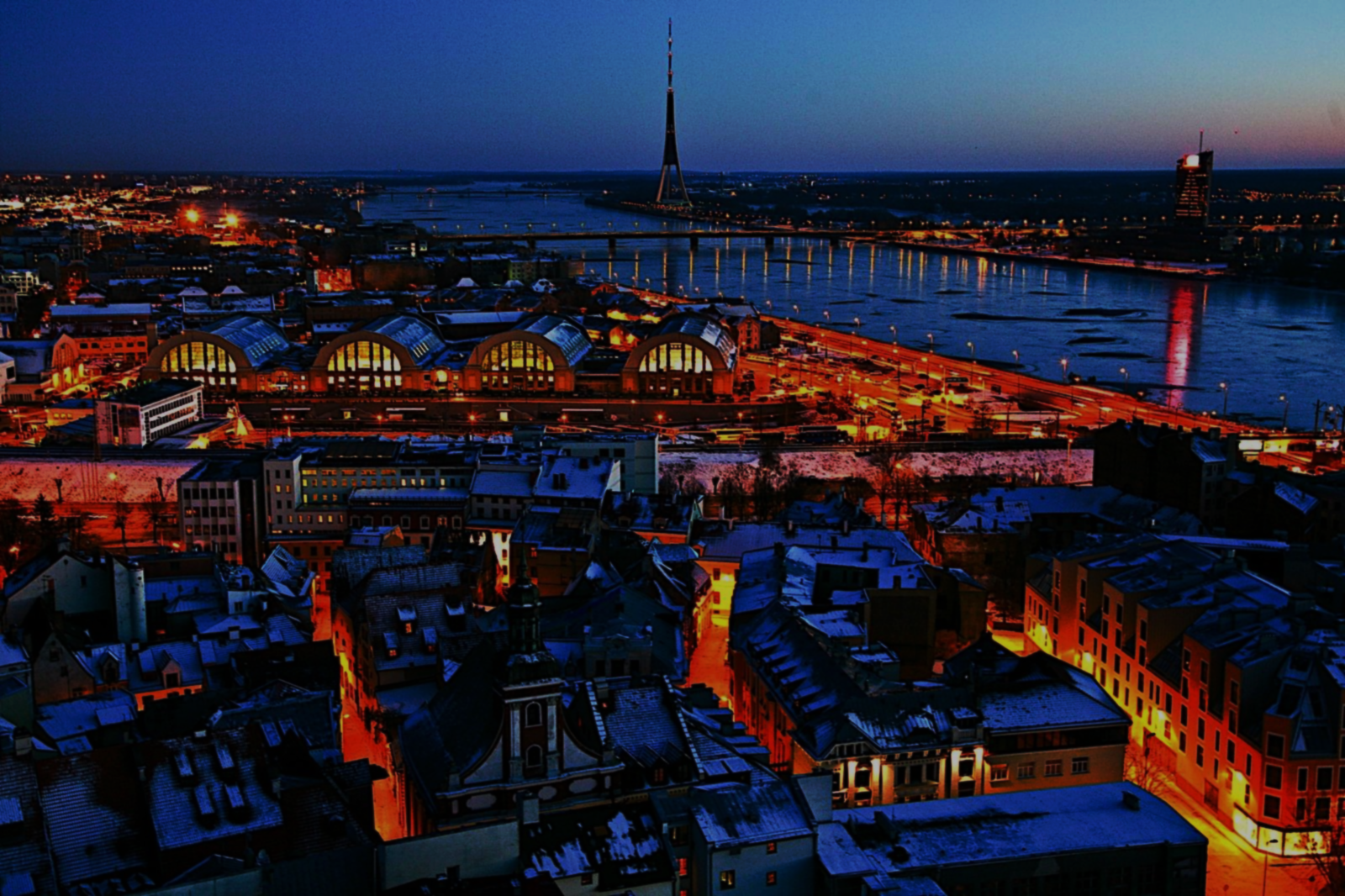 RIGA
Capital city of Latvia
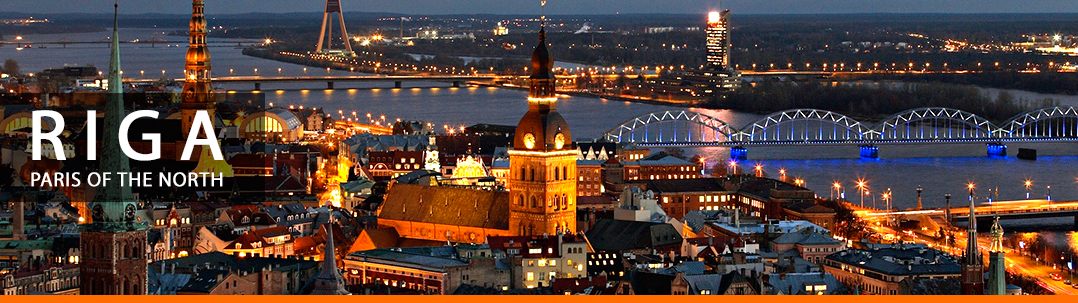 Capital City Riga
Biggest city in the Baltic, with large transit port and the biggest airport in Baltic

Historical centre is included amongst UNESCO World Heritage, noted for its Art Nouveau/Jugendstil architecture

Former member of the Hanseatic League
Siguldas golden autumn
Golden autumn Of Sigulda
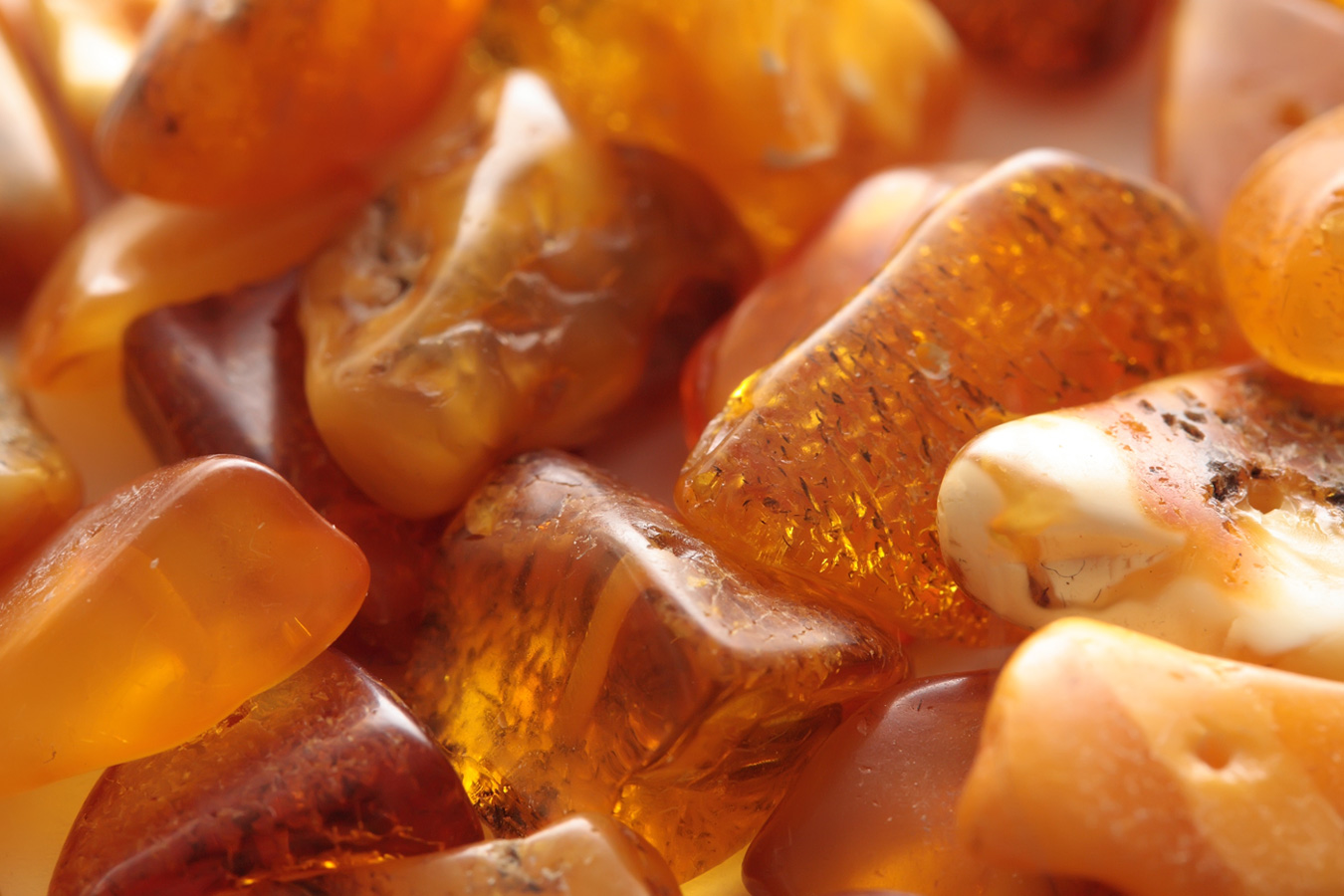 Latvian Gem
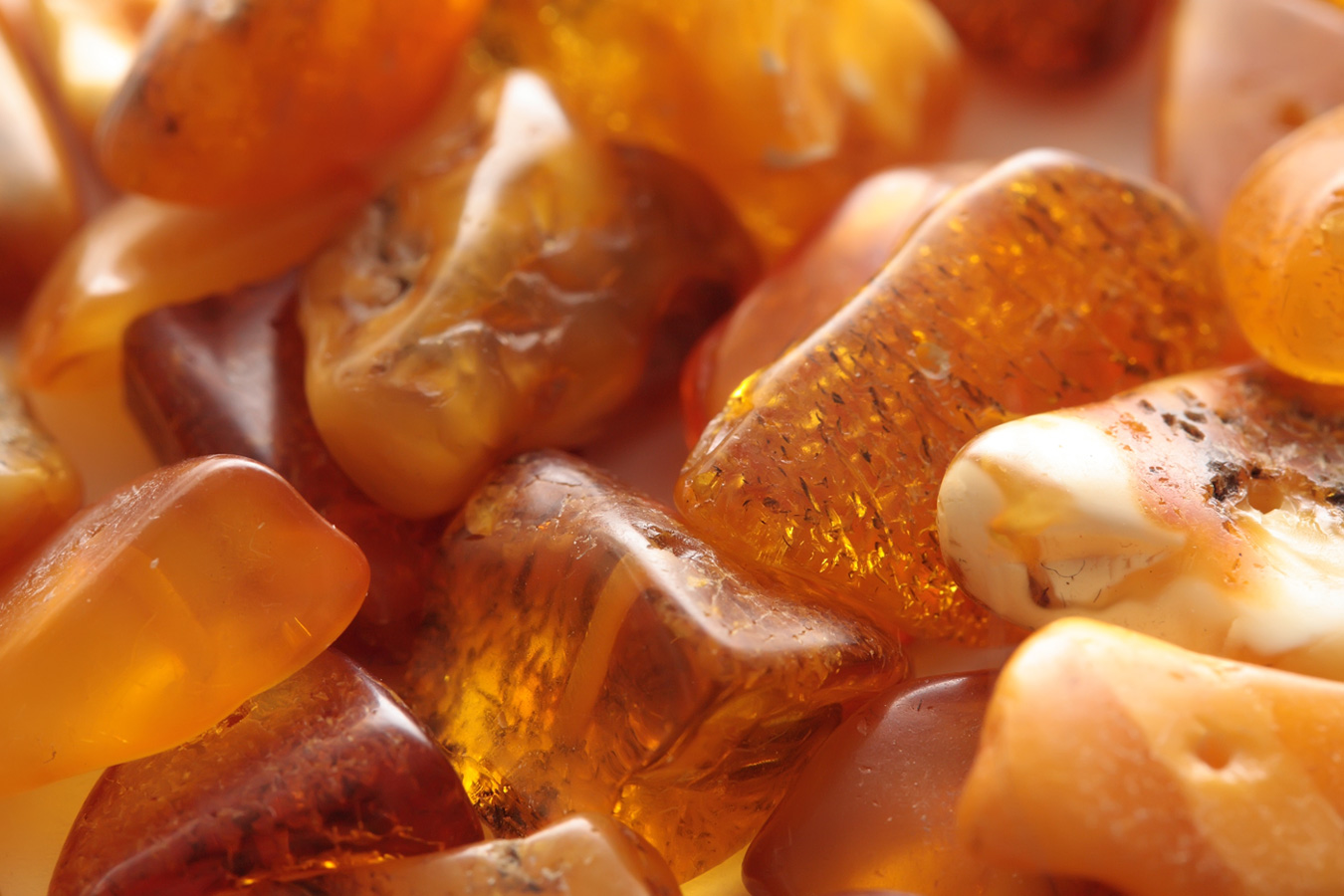 Amber forms from fossilized tree resin for which is appreciated for its color and natural beauty.

Ancient tribes used it for jewelry, medicine and rituals.  

With invasion of Crusaders in Baltics guilds mostly dealt with making of praying beads
Renown foods and drinks
Bear’s bakery’s rye bread (latv. Lāčmaize)




Riga’s black balsam (latv. Rīgas melnais balzāms)
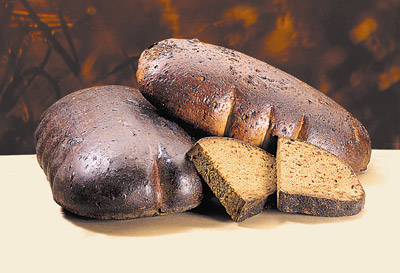 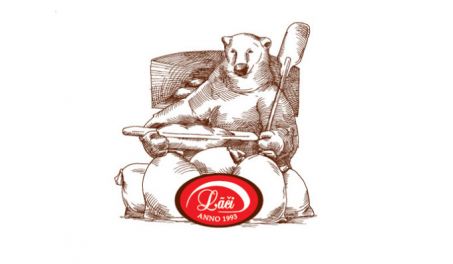 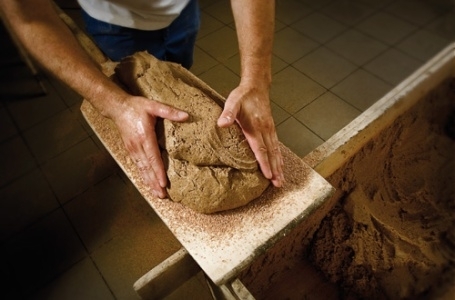 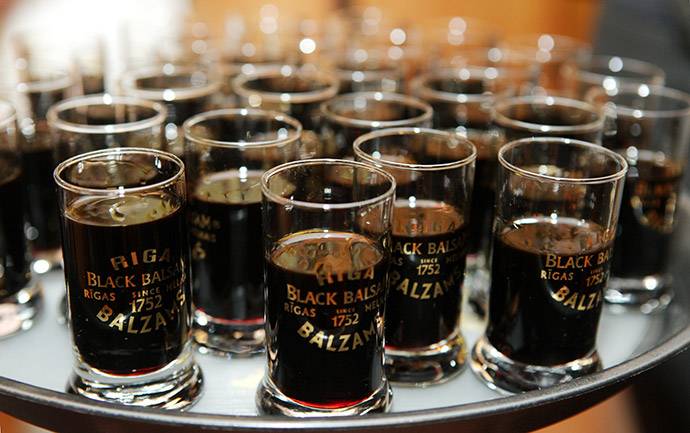 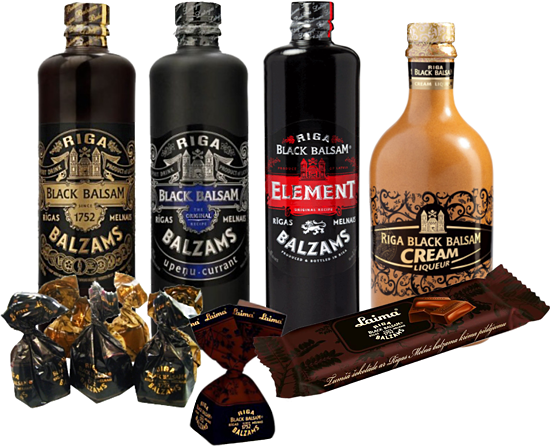 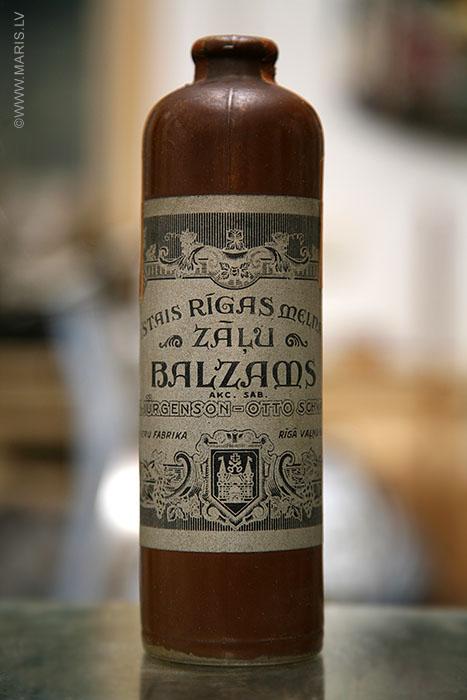 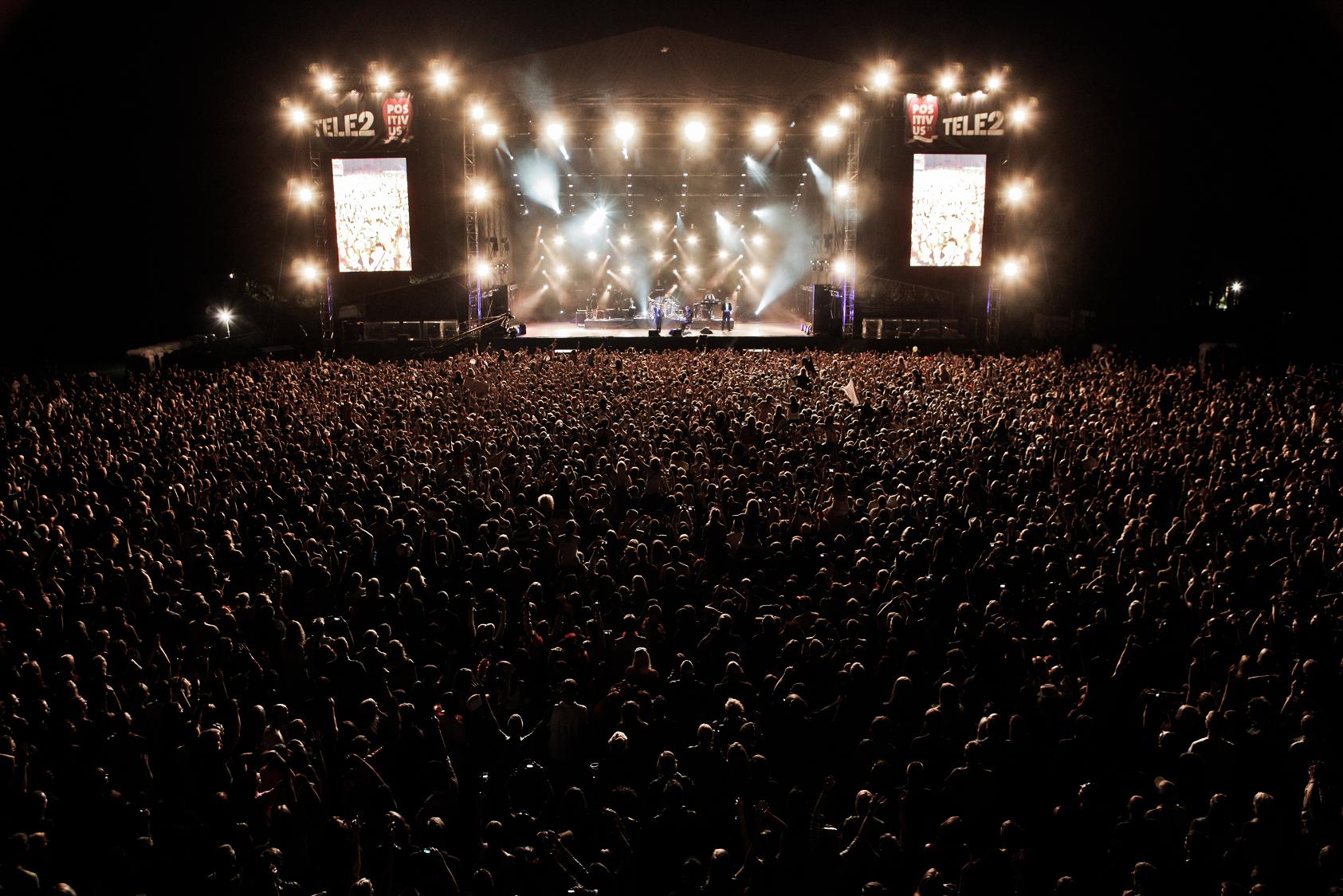 Positivus
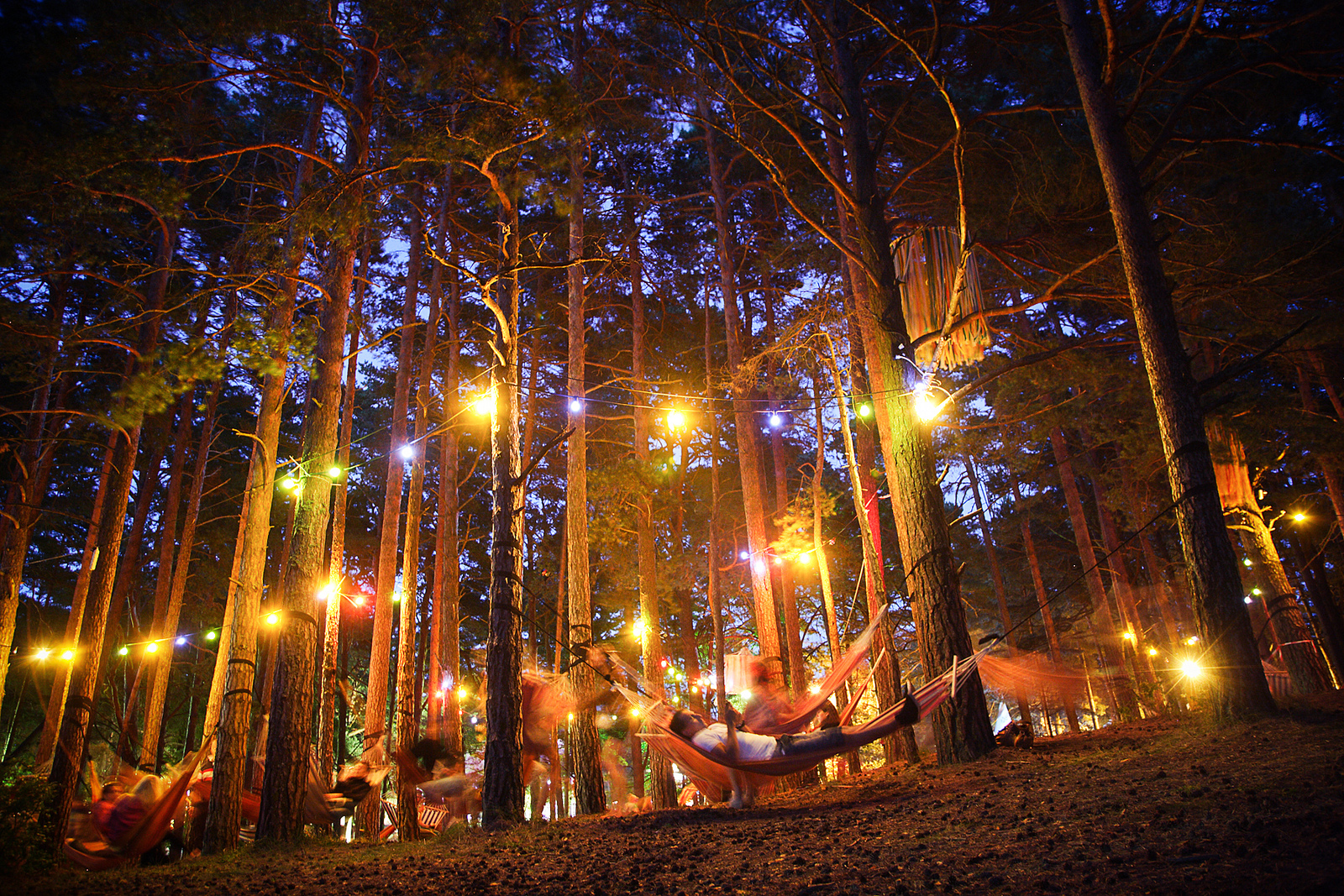 An annual three-day music festival has been taking place in Latvia, Salacgrīva since 2007

Offers a wide array of amazing performers, plentiful entertainment options and a lively atmosphere

mid-sized European festival with 35,000
   annual visitors and 6 stages.
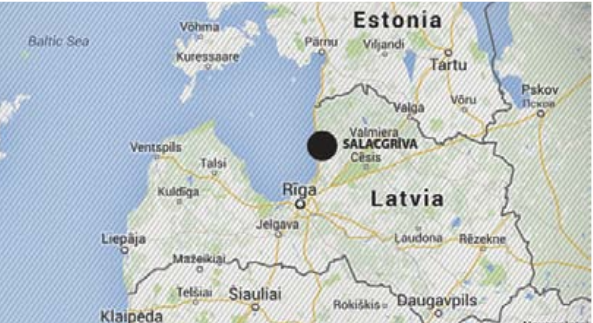 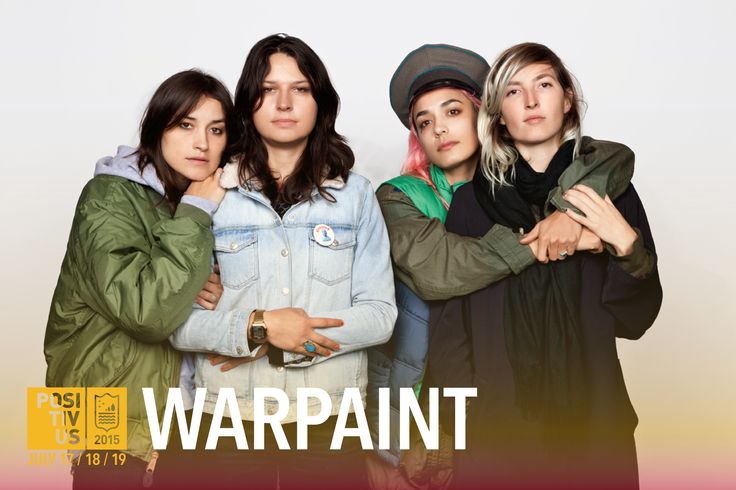 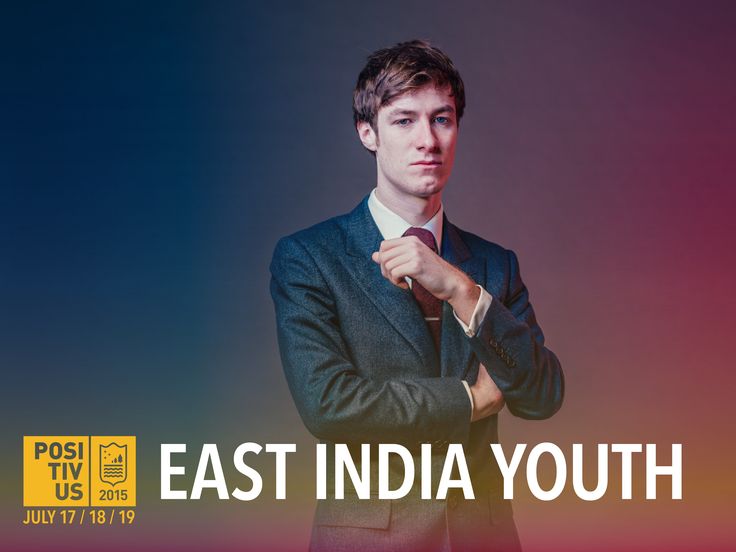 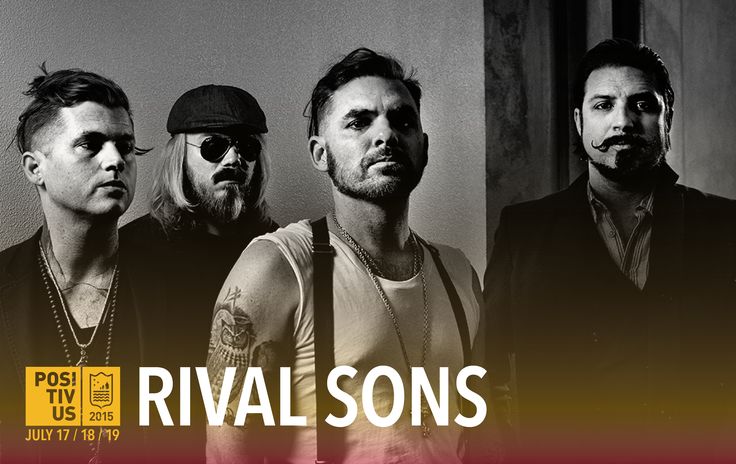 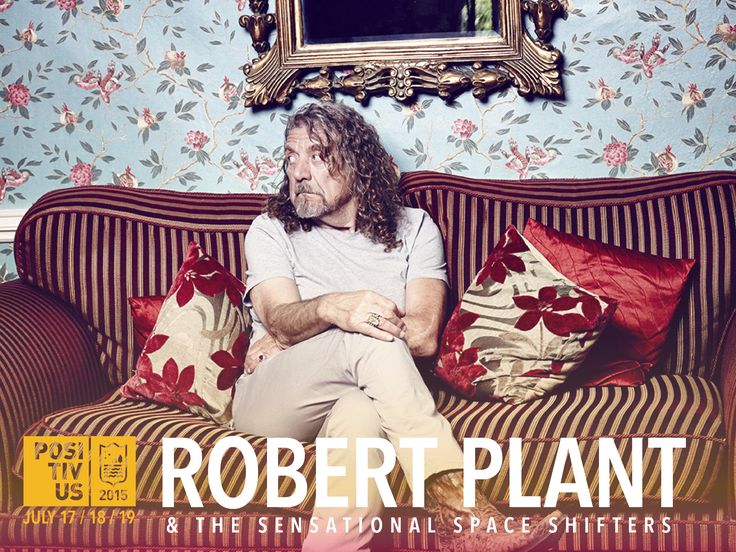 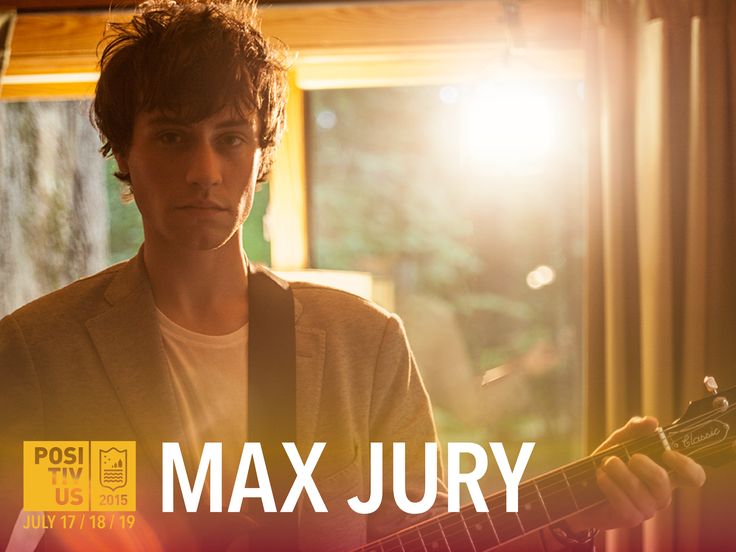 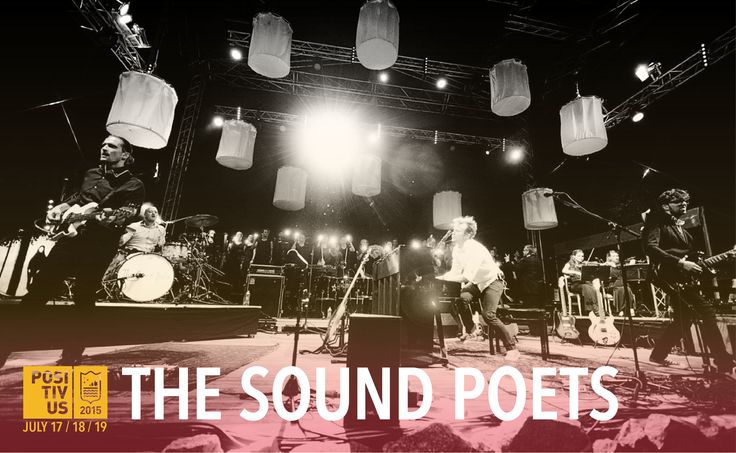 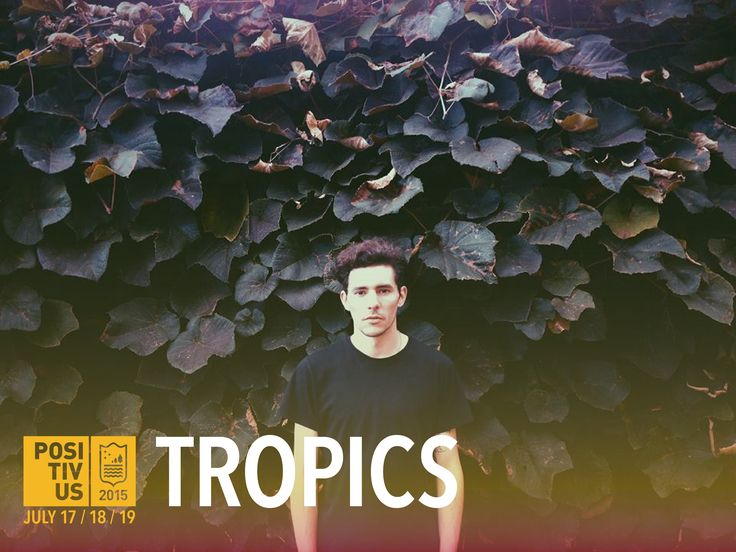 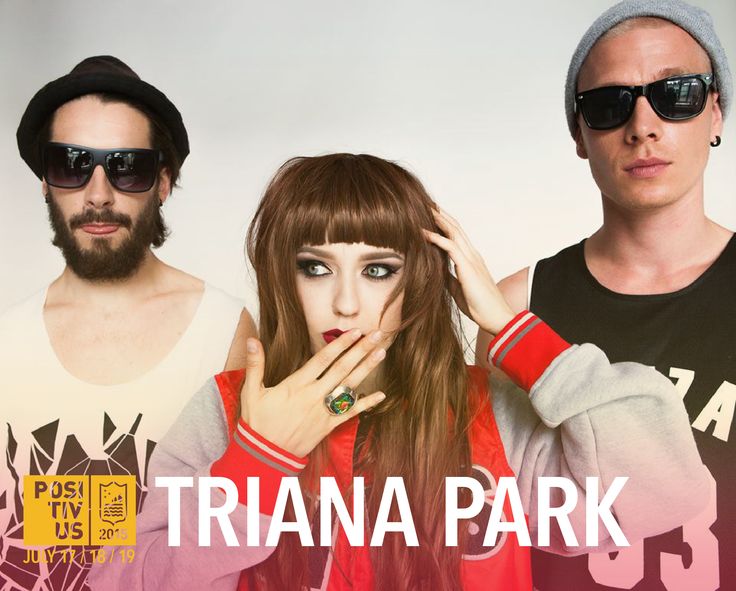 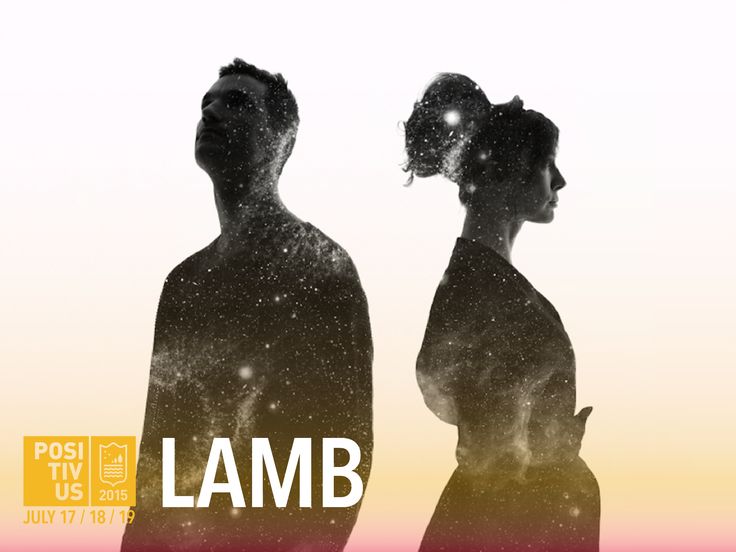 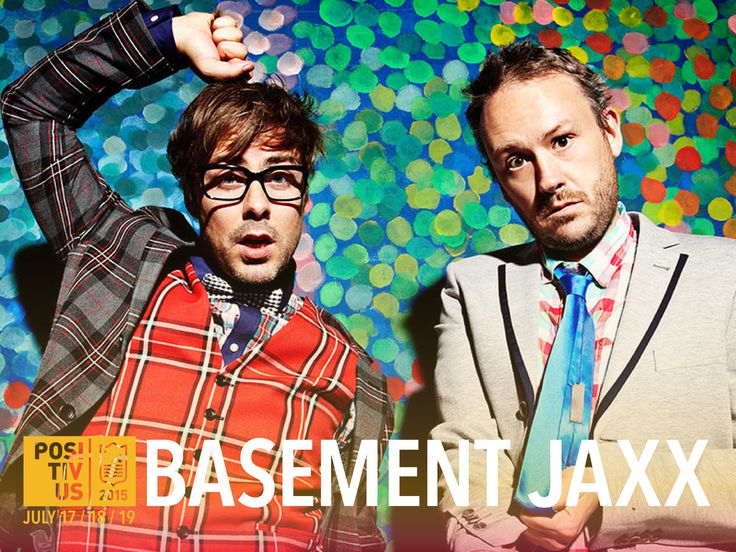 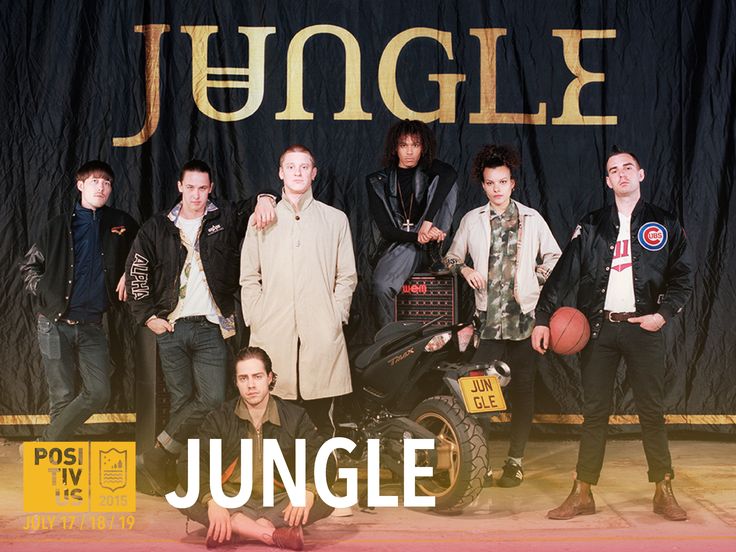 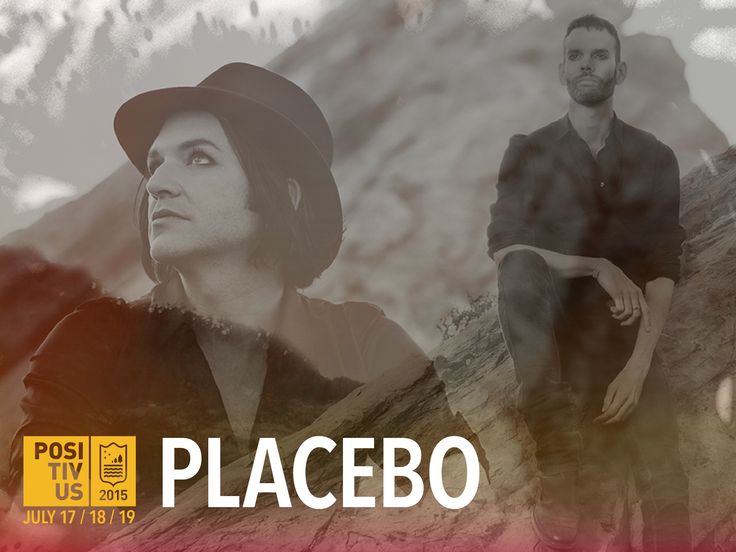 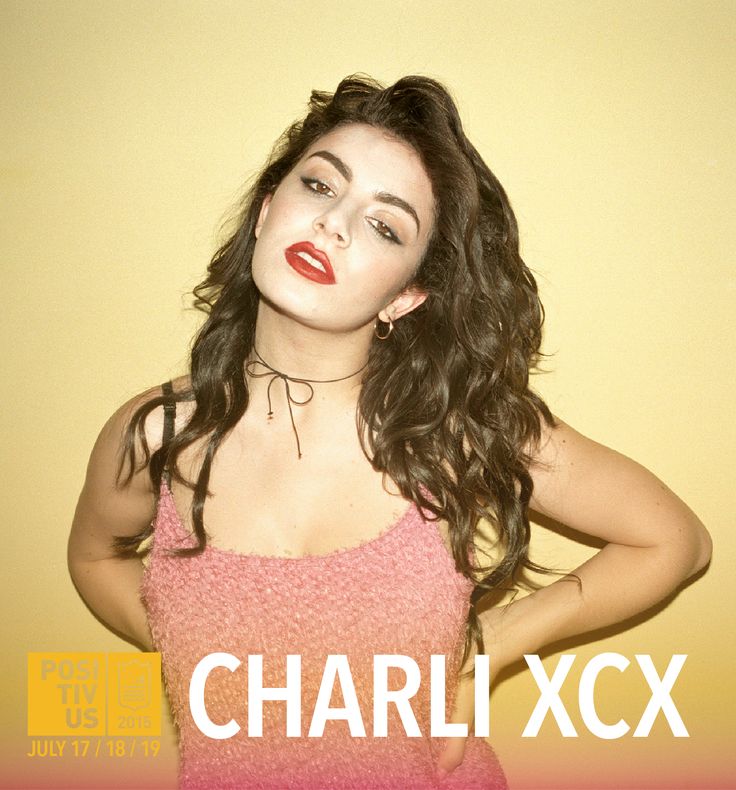 Thank you for attention !